WATER MANAGEMENT PRACTICESReversing the equation
Moving agriculture from a factor of water degradation to a solution for water resource sustainability.
Faith Leaders Environmental Advocacy Training
 07 sept 2022
Happy Mbewe, Malawi
RATIONALE
Water continues to remain a scarce resource in most parts of Malawi.
5 million people IN Malawi lack  access to clean water.
78% of children below 2 years suffer from at least one water borne infection.
From June to September 2022, 2.6 million Malawians have acute food shortages due to DRY SPELLS, DROUGHTS and CYCLONES.
VULNERABILITY
No one is untouched by the pains of water crisis
Women , children and indigenous people being the worst hit
Children's life in risk
78% of children below two years of age suffer from  at least one water borne related infections.

Yearly the government spends USD 57 MILLION on child survival – This includes climate induced health disorders
WOMEN LIVES BARRED
In rural areas it costs 42 minutes to fetch 20 litres of water

It takes 1.2 km to find a nearby clean source of water


Source; 2010/UNICEF/MALAWI/MOVING MINDS
What if the woman cannot make it to 1.2 km?
Drink in the swamps and get ill,
WHAT ARE WE DOING?SIT BACK AND COMPLAIN,OR SIT UP AND FIGUREOUT A WAY OUT!
THE OUTRECHES USED
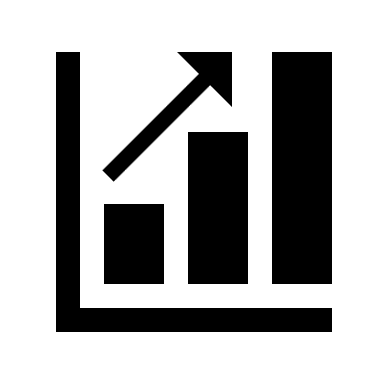 SELF PRACTICE
TEACH THE NEIBOUR
YOUTH AGRI-ENVIRONMENT TRAININGS
WOMEN AGRI-ENVIRONMENT TRAINIGS
[A] SELF PRACTICE
1. Problem;  my new house having no rain drop draining structures causing the foundation of the house to expose

SOLUTION
I Planting green hedges along the house foundation to ease the roof rain drops and protect the house from erosion

Date implemented; 28 June 2022
Self practice‘continued
2. The problem; Used water wasting in the home.

Solution

 mounting a backyard garden to make use of the used water

[29 AUG 2022]
[B] MOTIVATE THE NEIGHBOUR
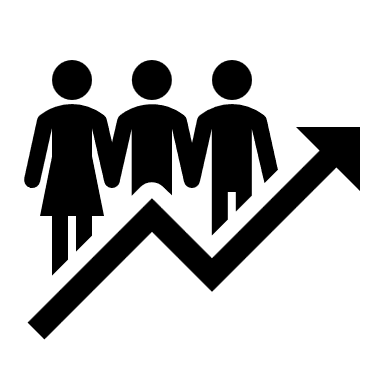 Each one teach one!

This approach involves working with the nearby neighbors to adopt some key practices of water and biodiversity preservation practices at large
WORKING WITH A NEIBOUR
Before  [4 AUG 2022]
AFTER  [6 AUG 2022]
[C] YOUTH LED AGRI-ENVIRONMENTAL TRAININGS
The motive is to create a future generation which is climate literate and smart.
The youth are the procreation of the future generation
Currently 2 Youth Environment clubs are set up
Limera youth Agri-environment club
[D] WOMEN AGRI-ENVIRONMENT CLUBS
Women are hit by water crisis more worse than anybody in the home
It is therefore important to include the victim in the solution equation
Females make the bigger part of Malawi population, Such bigger number cannot be ignored
Women carry out most of the farm activities. If ignored, we will have such a big number in the damage side.
Manure as a water management technologymanure making day with kambulaje women Agri-environment  club
1 kg of manure can hold 5 litres of water
The women were trained on the making of BOCASH MANURE and how the same can be applied in backyard gardens
More activities to follow

               [30 Aug 2022]
The initiative-Plant trees along water bodiesKAMBULAJE WOMEN AGRI-ENVIRONMENT CLUB
The motive is to produce 1000 tree seedlings that would later be planted along water sources in the area. Borehole premises, wells, dams, rivers etc.

Currently, tube filling is at 10,000 [100%] pending sowing.
‘’Nobody on this planet is going to be untouched by the    	  			impacts of climate change’’
		      -Rajendra k Pachauri-
                    

                  THANK YOU FOR YOUR ATTENTION

                                 HAPPY MBEWE
                    mbewehappy75@gmail.com